Tuesday 19th May 2020
English –Reading
Your Date Here
[Speaker Notes: © Copyright Showeet.com – Free PowerPoint Templates. Photo credits: Pixabay (CC0 Public DomainFree for commercial use No attribution required)]
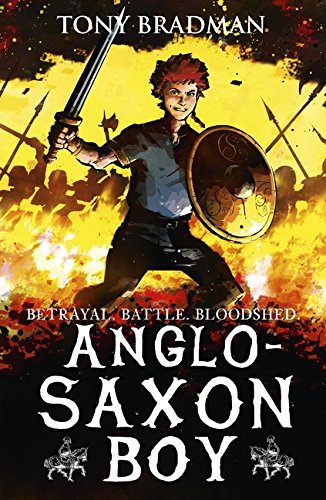 An action-packed Anglo-Saxon tale of one boy's journey to the Battle of Hastings in 1066.
Your Date Here
Your Footer Here
2
Read chapter 1 of ‘Anglo-Saxon Boy’. You may also want to read the prologue first.A prologue is like an introduction to the story, which may describe some events that took place a long time before (or even after) the events of chapter 1.
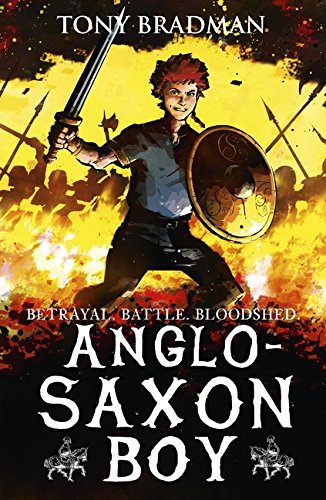 Your Date Here
Your Footer Here
3
[Speaker Notes: © Copyright Showeet.com – Free PowerPoint Templates]
Now, use chapter 1 to answer the following questions.
1. What did Magnus leave the hall with at the start of chapter 1?

2. Do you think Magnus’s family are rich are poor? Can you use evidence from the text to support your answer?

3. What impression do you get of Magnus’s dad, Earl Harold, in chapter 1? Justify your answer.

4. How do you think Magnus is feeling having to wait another two days to find out what his father wants? Give a reason for your answer.

5. What do you think Magnus’s father wants? Make a sensible prediction.
Your Date Here
Your Footer Here
4
[Speaker Notes: © Copyright Showeet.com – Free PowerPoint Templates]